COLORES
APRENDE LOS COLORES
MARRÓN
AMARILLO
AZUL
ROJO
BLANCO
VERDE
NEGRO
ROSADO
VIOLETA / MORADO
NARANJA
BEIS
GRIS
TURQUESA
CLARO				SVĚTLÝ

OSCURO			TMAVÝ

LLAMATIVO			KŘIKLAVÝ

APAGADO			TLUMENÝ
DI LOS NOMBRES DE COLORES
GRIS
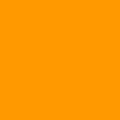 BLANCO
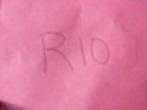 AZUL CLARO
NARANJA
ROSADO
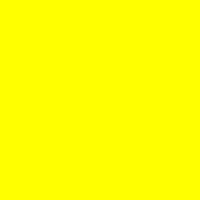 MARRÓN
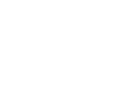 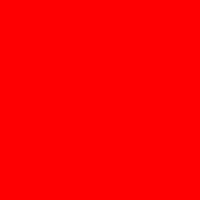 AMARILLO
ROJO
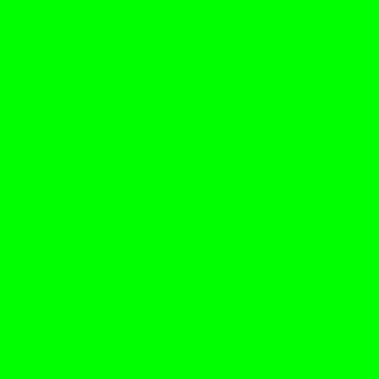 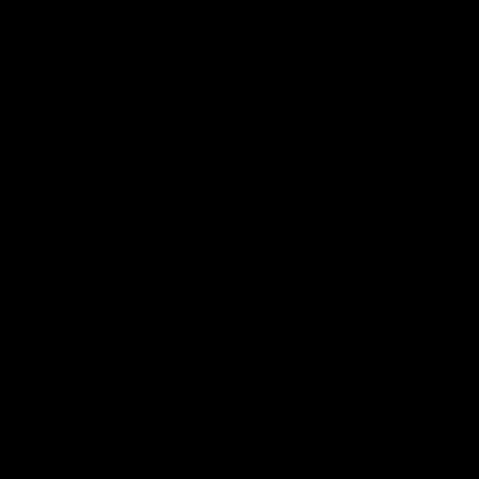 NEGRO
VIOLETA
VERDE
LLAMATIVO
MORADO
TURQUESA
AZUL OSCURO
¿QUÉ COLORES HAY EN EL DIBUJO?
VERDE
VIOLETA
AZUL
MARRÓN
NEGRO
ROJO
ROSADO
AMARILLO
BEIS
NARANJA
BLANCO
GRIS
¿Qué colores puedes ver en las casa del barrio La Boca en Buenos Aires?
ROJO
AZUL
AMARILLO
VERDE
BLANCO
NARANJA
RESPONDE LAS PREGUNTAS:

¿Qué colores puedes ver en tu alrededor?
¿Qué colores prefieres en general?
¿Qué colores prefieres en tu ropa?
¿Qué colores prefieres en tu casa,         muebles?